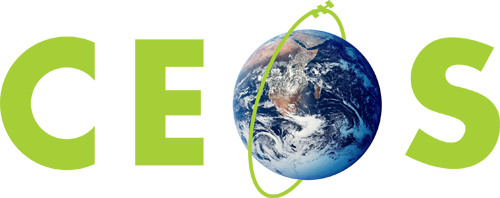 Committee on Earth Observation Satellites
LSI-VC-1 Action Status and Subgroups
Matthew Steventon
LSI-VC-2
Agenda Item #3
20th July 2016
LSI-VC-1 Actions
19 Actions, 13 Complete

2 in progress, 2 on hold, 2 to be progressed at LSI-VC-2
LSI-VC-1 Actions
In progress
LSI-VC-1 Actions
To be progressed at LSI-VC-2
LSI-VC-1 Actions
On hold
Subgroups
Three subgroups have been proposed:
Requirements (including carbon)
ARD/Data Cube
Work Plan/Timeline

To:
Engage VC members and increase participation in tasks
Capitalise on experience and perspectives
Subgroup: Requirements
Lead
Subgroup: ARD/Data Cube
Lead
Subgroup: Work Plan/Timeline
Lead
Questions
Are we happy with these subgroups?

What’s the working arrangement?

How do we go about updating and confirming the draft work plan tasks from LSI-VC-1?

Need to ensure consistency with the Implementation Plan
Without overstretching (need appropriate scope)